Religionshistorie– hva blir du da?
Marie Toreskås Asheim
ma@samfunnsviterne.no
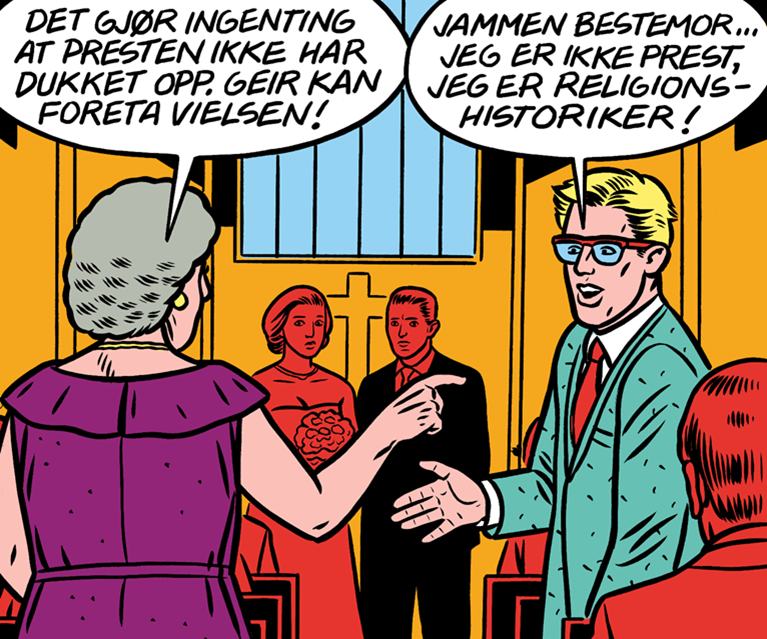 Side 2
Fra det ene «stammespråket»…
Møter mellom mytologier: Iscenesettelser av konflikt mellom hedendom og kristendom i irske og norrøne middelalderstekster

The Female Flute: Kṛṣṇa's Muralī in the Poetry of Sūrdās 

Thiruvila på Ammerud : Den årlige tempelfestivalen ved Sivasubramanayar Alayam. Norges Hindu Kultursenter 

Meditasjon og modernitet : En studie av meditasjonsveiledningen 'Anapanasati-sutta', tolket av buddhistmunkene Thích Nhât Hanh fra Vietnam og Buddhadasa Bhikkhu fra Thailand 

"Kjenn deg selv" : en studie av Gurdjieff Society Norge 

Som smeltet gull. : En studie av Caitanyavaisnavismen
… til det andre…
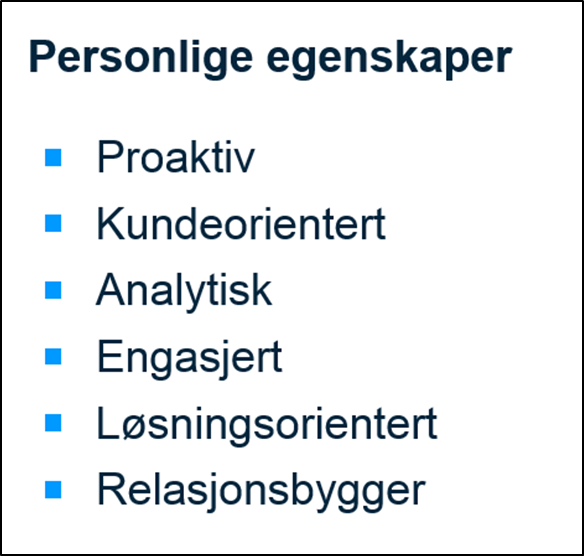 Mastergrad i religionshistorie:
Religionsmøter og religiøs endring, nyreligiøsitet, religionshistorisk teori og metode. Masteroppgave om unge muslimers gudsopplevelse. Fordypning i sufisme og religionsfenomenologi. Feltarbeid i muslimske studentforeninger.
Bryt opp!
Master i religionshistorie
Feltarbeid
Det flerkulturelle Norge
Ungdom
Identitetsprosesser
Studentliv
Innvandringshistorie
Maktstrukturer
Integrering
Livshistorier
Kjønn
Minoriteter
Research
Tekstproduksjon
Analyse
Feltarbeid
Taushetsplikt
Anonymisering
Utarbeide intervjuguide
Etikk
Rolleforståelse
Kommunikasjon
Markedsføring av masterprosjekt
Kunnskap om studenter som målgruppe
Innsikt i studentengasjement og studentforeninger
Skape tillit
Samtaleteknikk
Håndtere store informasjonsmengder
Mastergrad i religionshistorie
Informasjonsinnhenting, vurdere kilder, taushetsplikt, etikk, håndtere store informasjonsmengder, skriftlig formidling. Intervjuer med muslimske studenter ved UiO, research, utarbeiding av spørreskjemaer, samtaleteknikk, kommunikasjon. Fordypning i kjønn, kultur, identitet, minoriteter, integrering, diskriminering, ungdoms- og studentliv.
HF-ere på arbeidsmarkedet
Bachelor vs. master
Overgang fra studier til jobb
Å bygge karriere
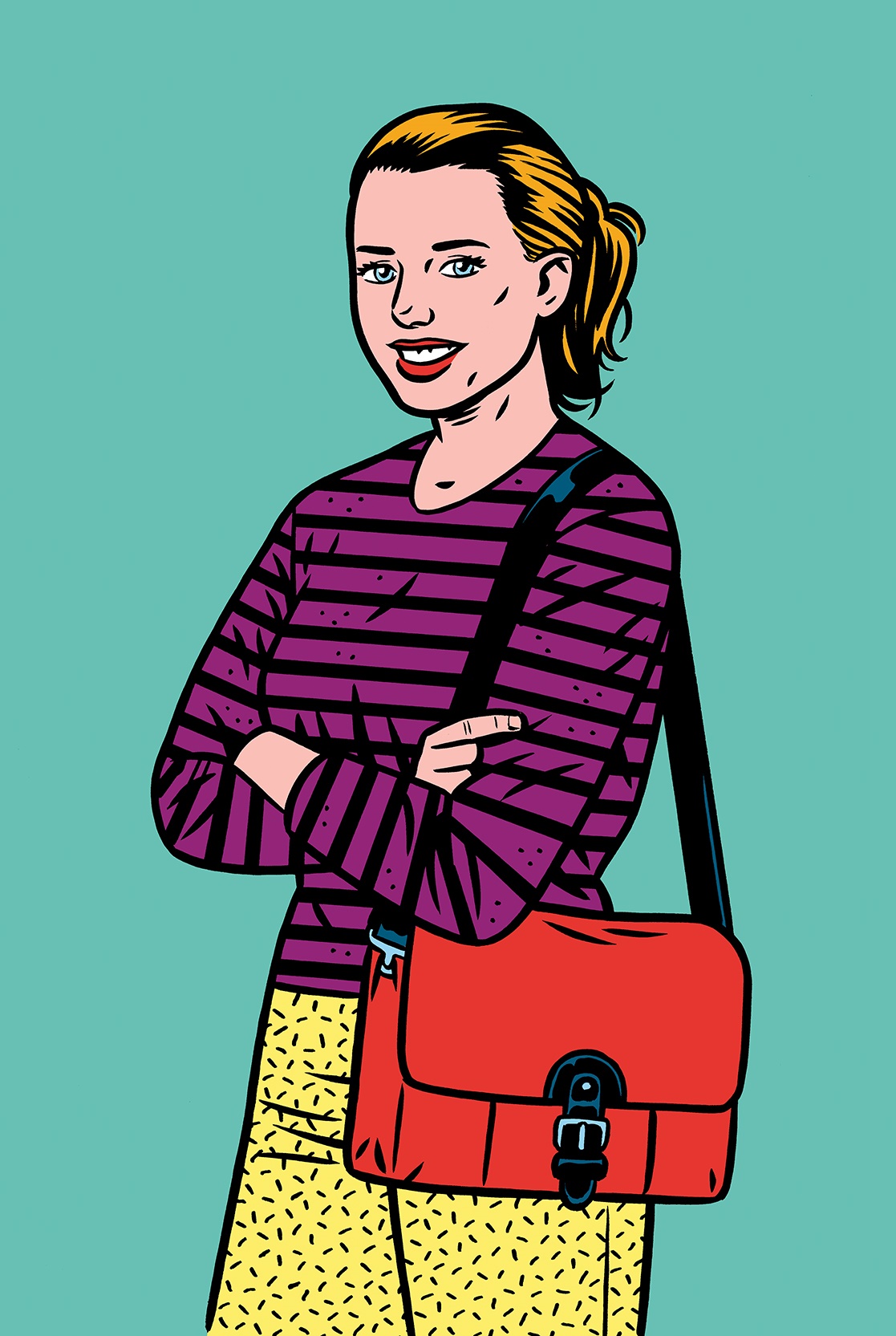 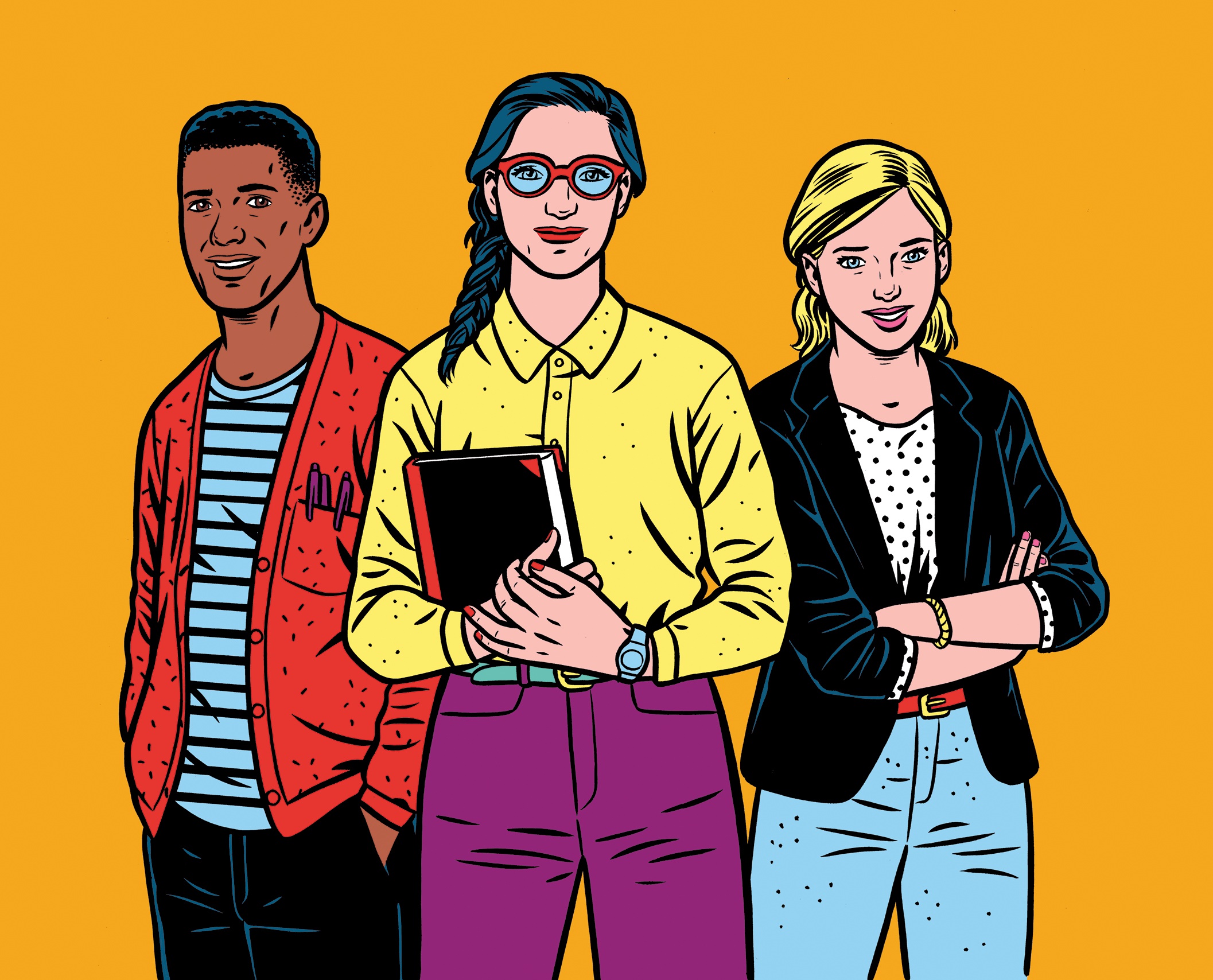 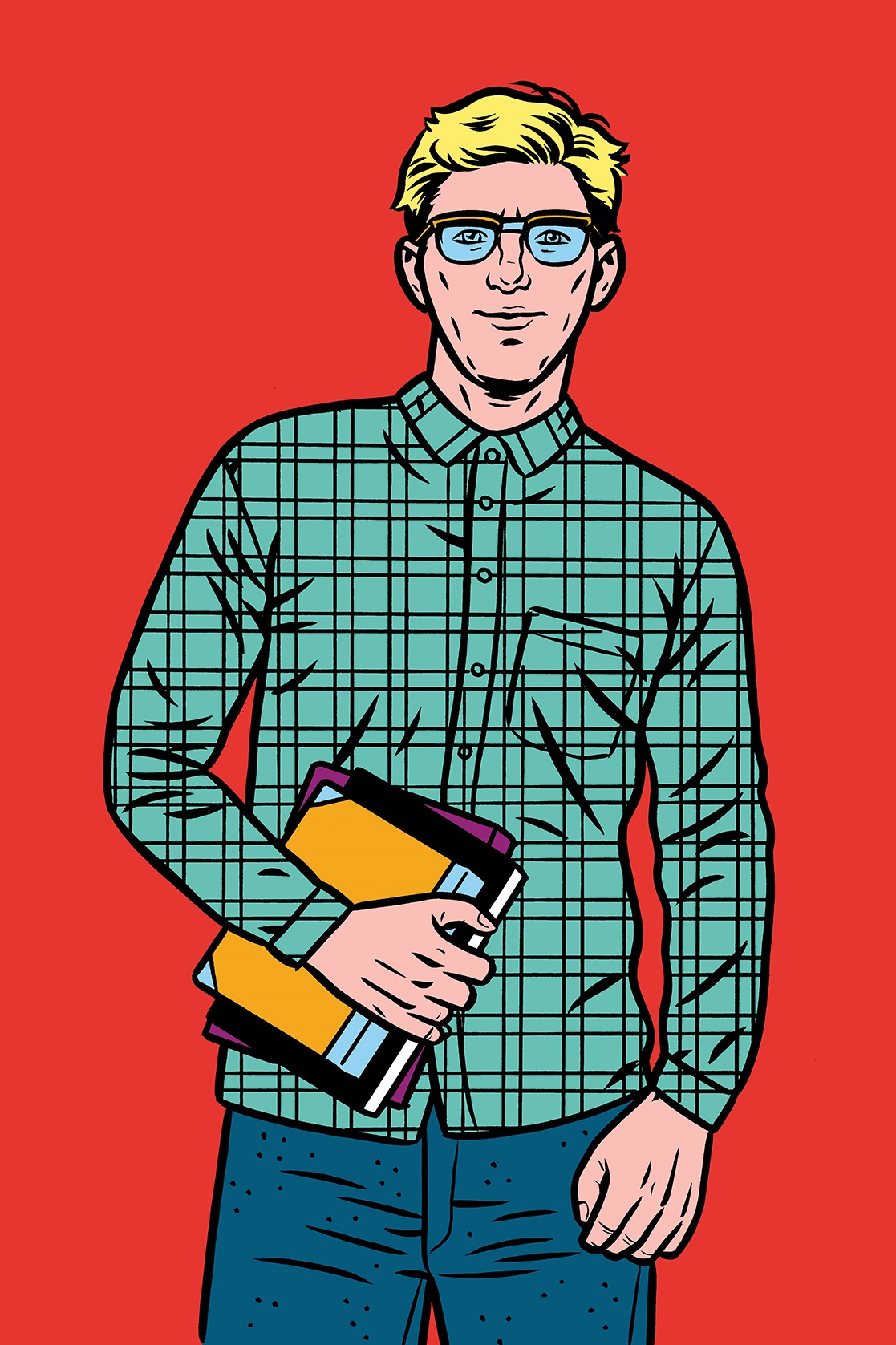 Hva blir du da?
Hva blir du da?
karriere@samfunnsviterne.no